China’s Gender Regime
The Gendered Costs of China’s Development
China’s Place in the World
3rd Largest Economy in the World
Grew 7.6% in 2013
GDP per capita $9800 (ranks 120th)
GINI index 47.2 (ranks 30th, after worse in Sub-Saharan Africa and Latin America)
China:  4000 Years of Civilization
China:  4000 Years of Civilization
Imperial Gender Roles:  Upper Class
Imperial Gender Roles: Warriors
Imperial Gender Roles: Spinners and Weavers
Imperial Gender Roles: Farmers and Peasants
Communism in China
Chinese Revolution
Culmination of nearly 30 years of fighting between nationalists (KMT) and Maoists 
Class warfare
Poor peasants vs. privileged ruling class, civil servants merchant classes
Anti-imperialism
Anti-west
Political System:“Democratic” Centralism
Communism Improved the Status of Women
Peasants of both sexes benefitted from collectivization
Women on more equal terms with men 
End of footbinding for high-status families
Women’s equality and worth recognized
Don’t gain the right to vote til 1963
Eras of Chinese Leadership
Major Econmic Reforms begin with Deng
Special Economic Zones
Township and Village Enterprises
“It doesn’t matter the color of the cat as long as it catches the mouse.”
“To be rich is glorious.”
Communism as a Project of Modernization
Communism as a Project of Modernization
Communism as a Project of Modernization
Literacy in China:Men vs. Women
Women’s Roles in Modernizing China
Comrades
Workers
Farmers
Teachers
Care givers
Women in China’s Economy
Women comprise 46% of Chinese workforce
70% of women; 83% of men in China are employed (at all)
The pay gap in China is .69
47.5% of migrant workers in China are female
Discuss what “migrant” means in this context
Income Gap Widening
Urban women earned
.78 of men in 1990
.70 of men in 1999
.69 of men in 2010
Rural women earned
. 79 of men in 1990
. 56 of men in 2010

Source:  China Daily story
Women’s Roles in Modernizing China
Mothers
Who control their fertility***
State intervention into family planning
Fertility rate (2014): 1.55 children per woman 
Contraceptive use rate:  84.6%
Sterilization rate:  46%
World Economic ForumGlobal Gender Gap Report 2016
China ranks 99 out of 140 countries on Global Gender Parity
Women have achieved parity with men and meet the global sample averages for education and health.
Women’s economic power is far less than men’s, yet China is slightly above the global sample average on this indicator.
It is below the global average in terms of women’s participation in politics.
World Economic ForumGlobal Gender Gap Report 2016
China’s achievements in women’s literacy and education are particularly noteworthy as they represent huge gains over pre-revolutionary levels, for both women and men.

Chinese women rank first in the world in enrollment in tertiary education.
World Economic ForumGlobal Gender Gap Report 2016
China ranks144th out of 144 countries in sex ratios at birth, the legacy of its one child policy, in place in urban areas from 1979 through 2015.

Yet cultural preference for boys still leads many to practice sex selective abortion, despite its illegality.

In 2015, 114 boys were born for every 100 girls.
China’s One Child Policy
One Child Policy
Introduced in 1979
Exceptions for ethnic minorities; rural areas can have second if first girl or disabled!!
More recently, relaxed to allow people married for second time to have child together
Results of the One Child Policy
Results of the One Child Policy
China’s Dirty Little Secret: Women and Suicide
China is the only country in the world where women’s suicide rate is higher than men’s
The problem is particularly pronounced in rural areas
Experts speculate that women’s lack of economic and family power, and lack of social support for married women are the primary factors
Click on graph to see short analysis
China’s Gender Regime
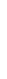